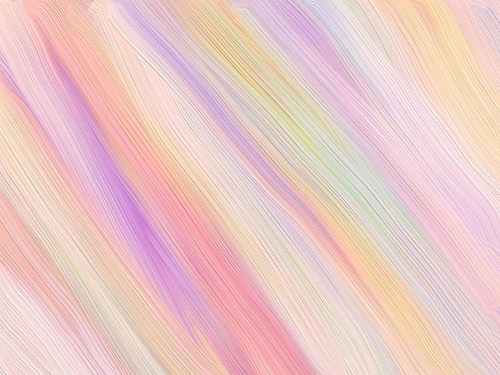 Фразеологические  оборотыМетодическое  пособие  по русскому  языку
Сырицо Татьяна Александровна
учитель начальных классов  
ГБОУ лицей №126
г. Санкт-Петербург
2015 г.
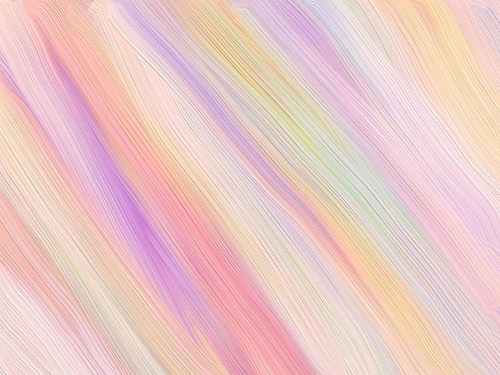 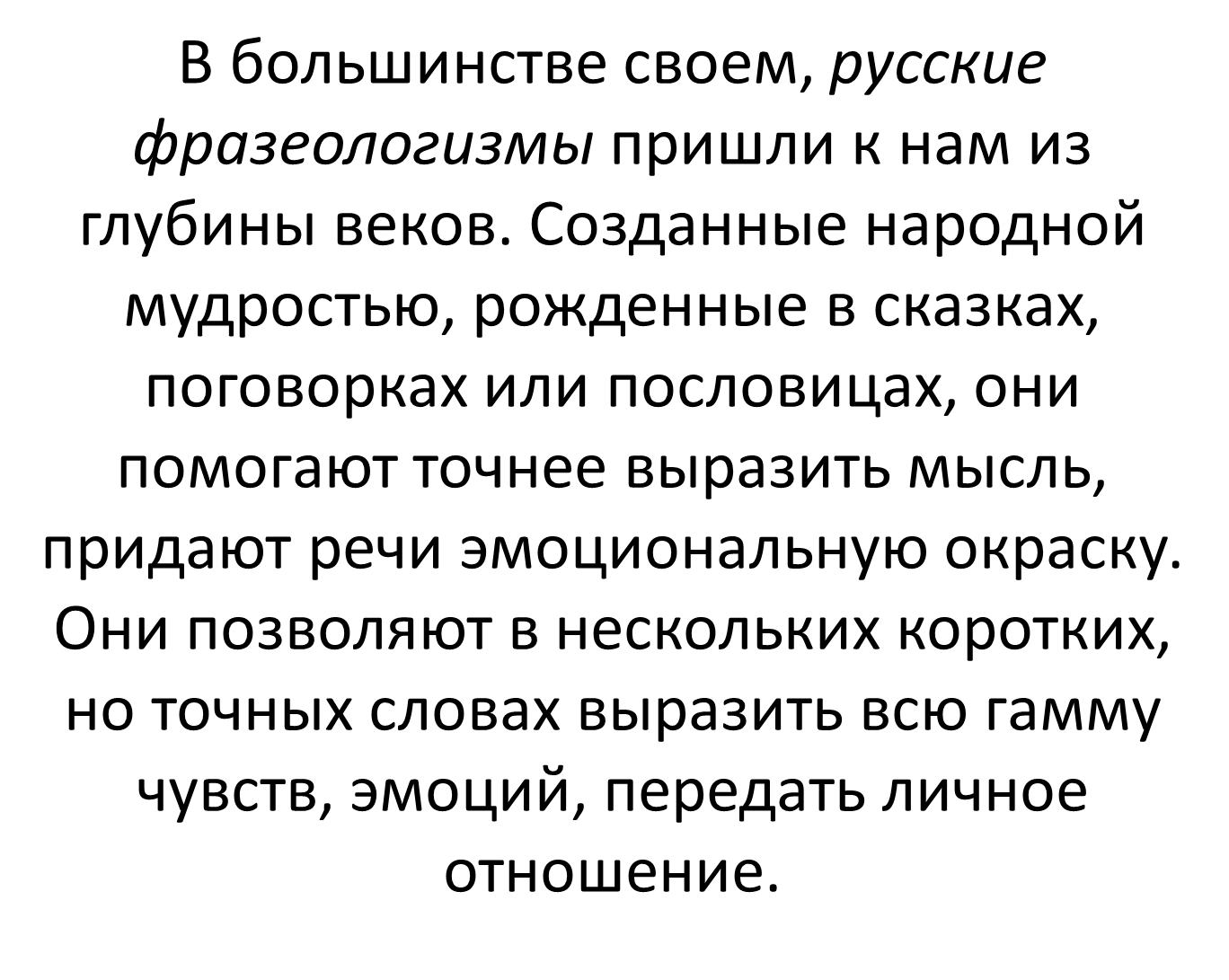 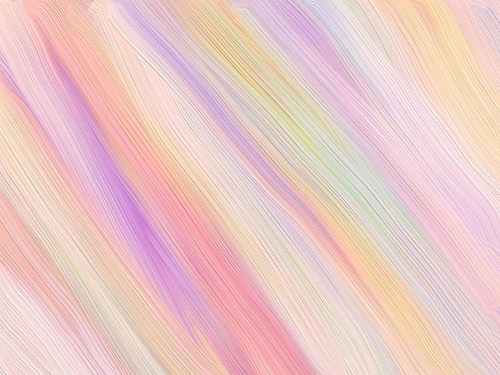 «Знакомство с биографией фразеологизма помогает четко определить тональность его смысла, сферу применения, а поэтому и уместность внесения в тот или иной контекст».                                      Э. А. Вартаньян
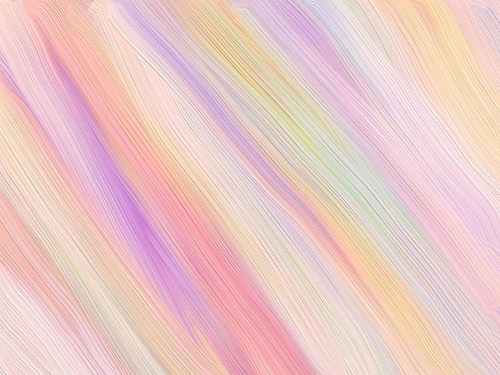 Медвежья  услуга-неумелая, неловкая услуга, приносящая вместо помощи вред, неприятность.
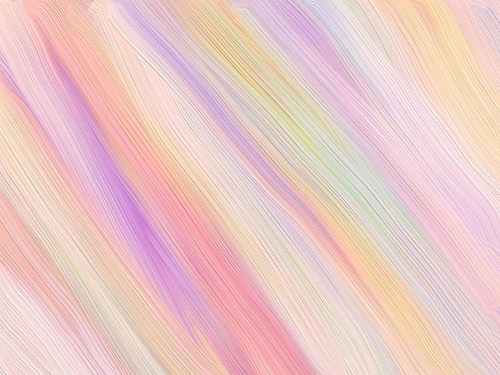 На те же грабли (наступать)-повторять одну и ту же ошибку.
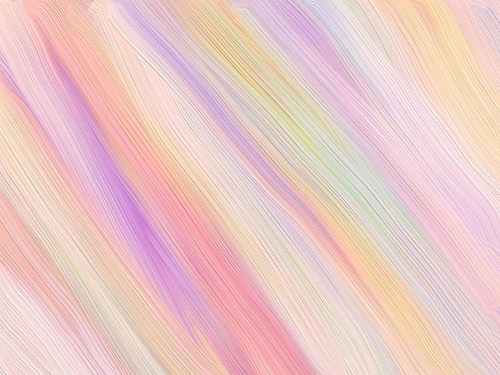 Развесить уши – развесить уши слушать, заслушаться, растерять уши.
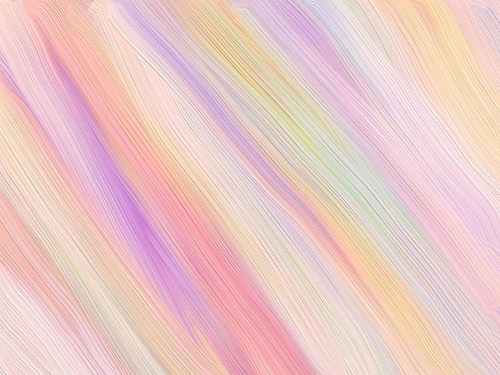 Сесть в калошу – 
это значит, оказаться в нелепом, смешном, глупом положении.
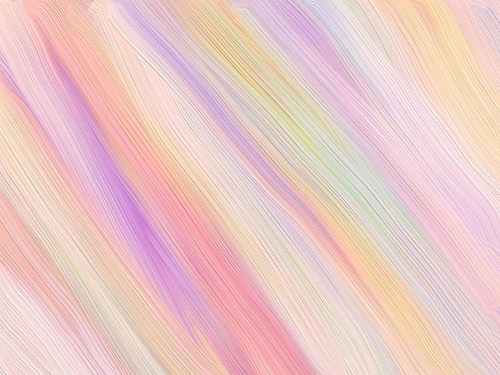 Башмак храбрился:
«Что там слякоть,
И грязь,
И ливень,
И пороша!»
Но только с неба стало капать, Он моментально сел в калошу.
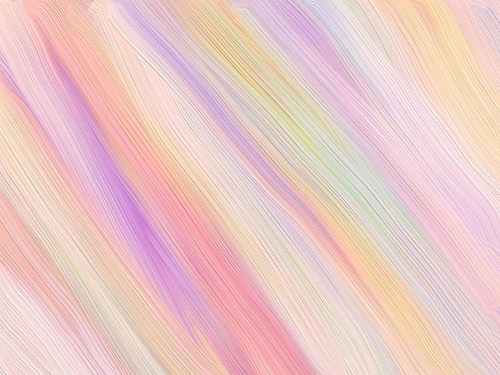 Строить  глазки
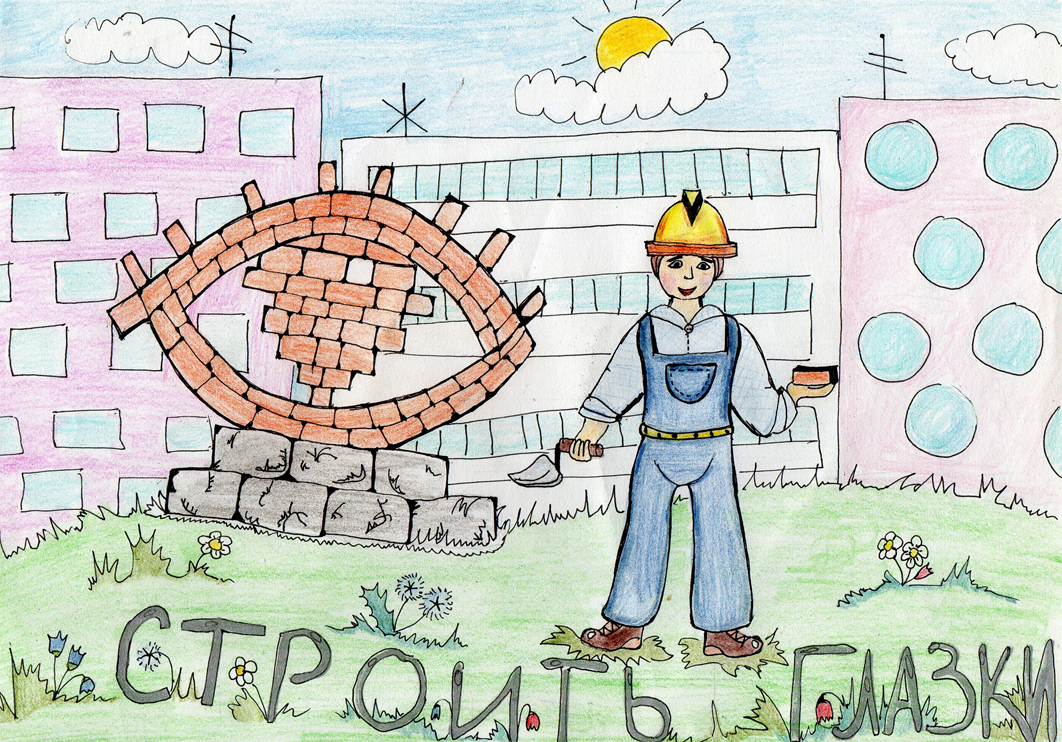 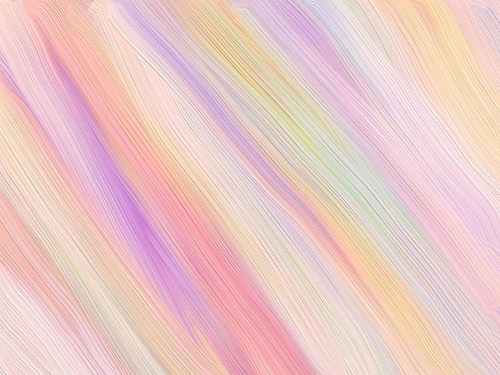 Строить глазки - 
кокетничать, привлекать к себе внимание.
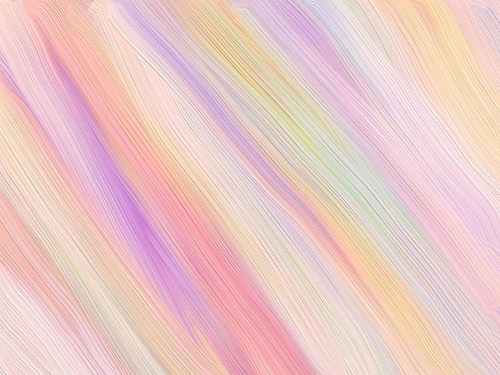 Брать быка за рога-
начинать    действовать энергично, сразу и с самого главного.
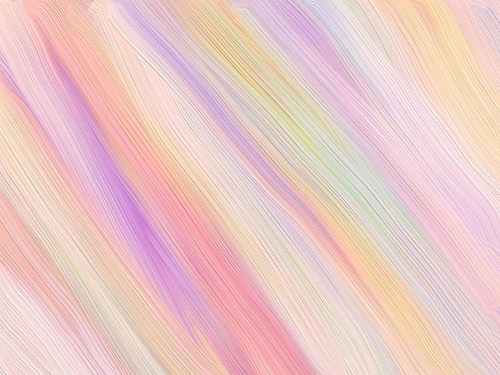 Вешать лапшу на уши-обманывать», «сознательно вводить в заблуждение.
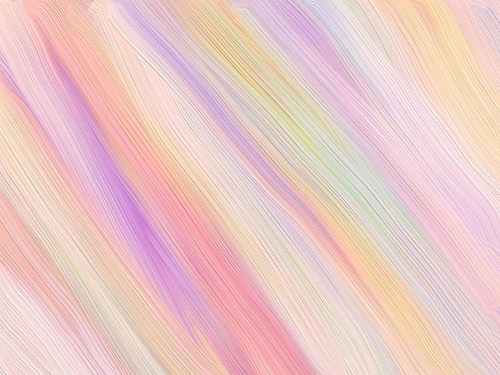 Витать в облаках - блаженно грезить, фантазировать невесть о чём.
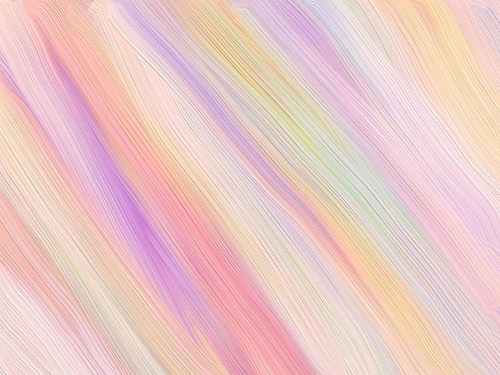 В облаках Жираф витает.     Это значит, он мечтает:     Хорошо бы свысока     Посмотреть на облака.
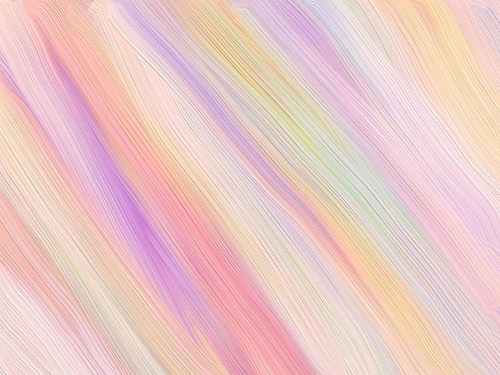 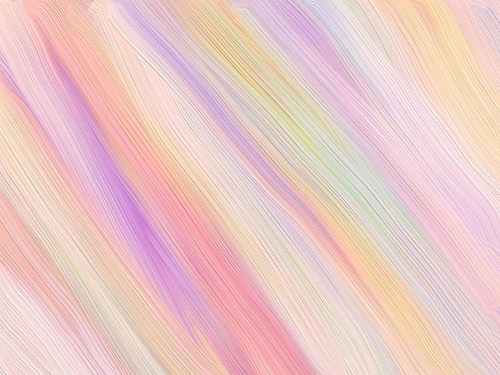 Как курица лапой – писать или рисовать неразборчиво, непонятно и некрасиво. Если понаблюдать за курами и за тем, какие следы лапками они оставляют на земле, то можно заметить, что они складываются в замысловатые узоры.
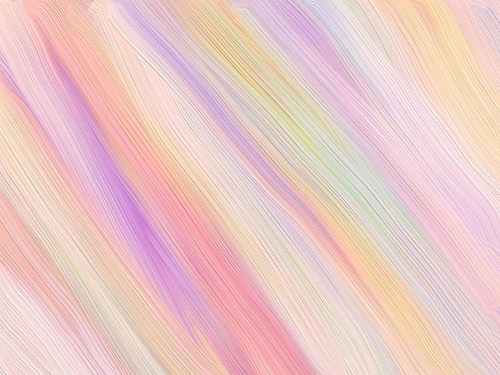 Жить  как кошка  с  собакой. -     жить, постоянно ссорясь, враждуя.
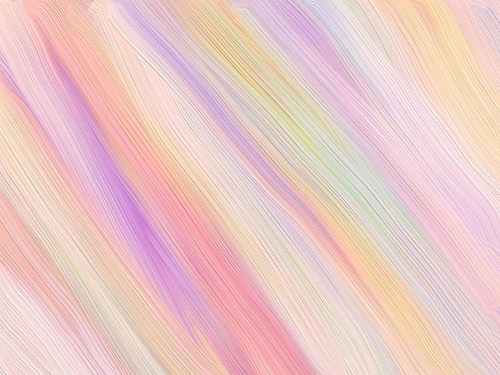 Как снег на голову - неожиданно, вдруг.
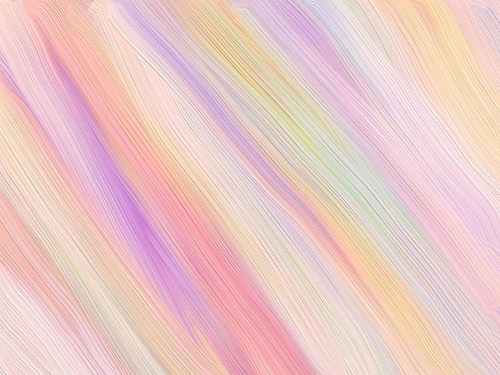 Делать из мухи слона - сильно преувеличивать что-либо, придавать чему-либо незначительному большое значение.
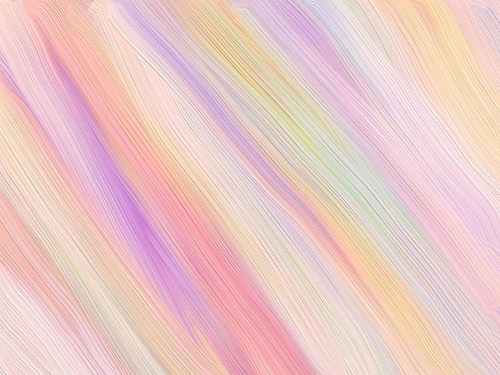 И был  таков – 
кто-либо исчез, сбежал, бесследно скрылся.
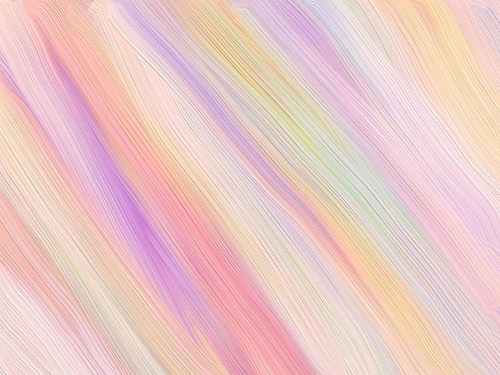 Повезло же Карасю! Удивил округу всю: Он тихонько червячка Под водой стянул с крючка. 
Проглотил - и был таков! Огорчился рыболов: - Так хотелось с Карасём Поболтать о том, о сём!
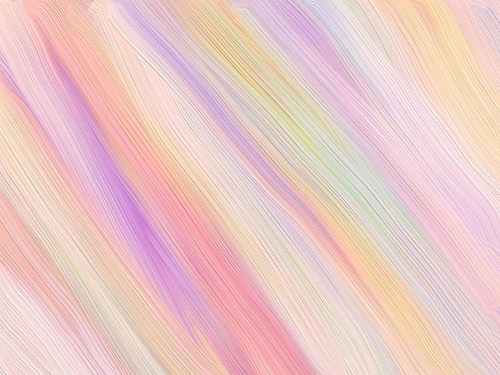 Стоять на часах - находиться в карауле или на посту.
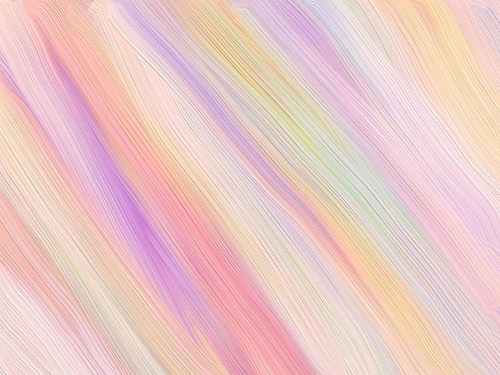 Спустя  рукава - безответственно относиться к чему -либо, небрежно выполнять какую-то работу.
Нос повесил – человеку взгрустнулось, приуныл.
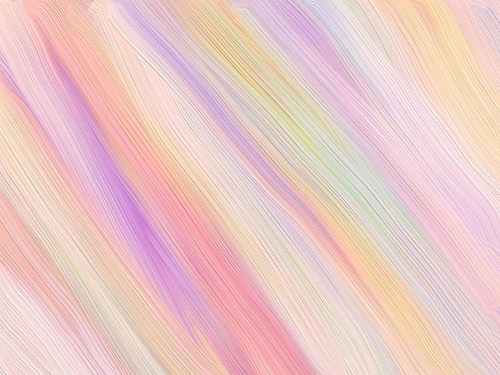 Шкура неубитого медведя - когда кто-то строит ни на чём не обоснованные расчеты.
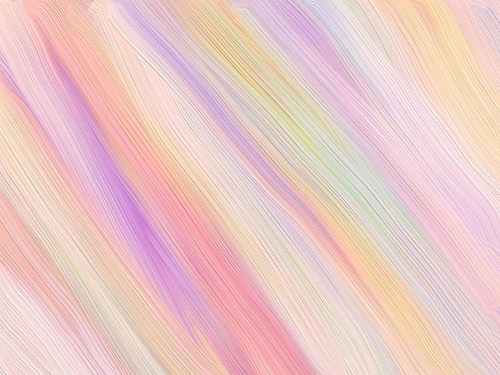 Нос повесил Муравей -Потерял своих детей: - Вдруг какой-то Муравьед Проглотил их на обед? Утонули, заблудились, Мухомором отравились, К Пауку попали в сети И дрожат от страха дети! Где сейчас вы, муравьишки? А тем временем детишки На пеньке у лесопилки Сочиняют вслух страшилки.
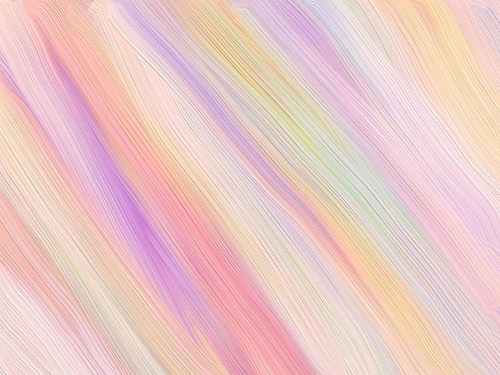 Литература 
 
Толковый словарь крылатых слов и выражений. – М.: «Мартин», 2007.
Школьный фразеологический словарь русского языка. В.П. Жуков, А.В.Жуков. – М.: «Просвещение», 2006.
В.В. Волина «Весёлая грамматика». – М.: Знание, 1995.
О.Е. Жиренко, Л.И. Гайдина, А.В. Кочергина «Учим русский с увлечением – 2». – М.: 5 за знания, 2005 
«Начальная школа», № 12, 1990 г. Усвоение фразеологизмов на уроках русского языка.
«Начальная школа», № 7, 2001 г. Почему мы так говорим?
«Начальная школа», № 2, 2002 г. Почему мы так говорим?
«Начальная школа», № 7, 2002 г. Использование фразеологизмов и пословиц при работе со словарными словами.
Интернет http://frazbook.ru//